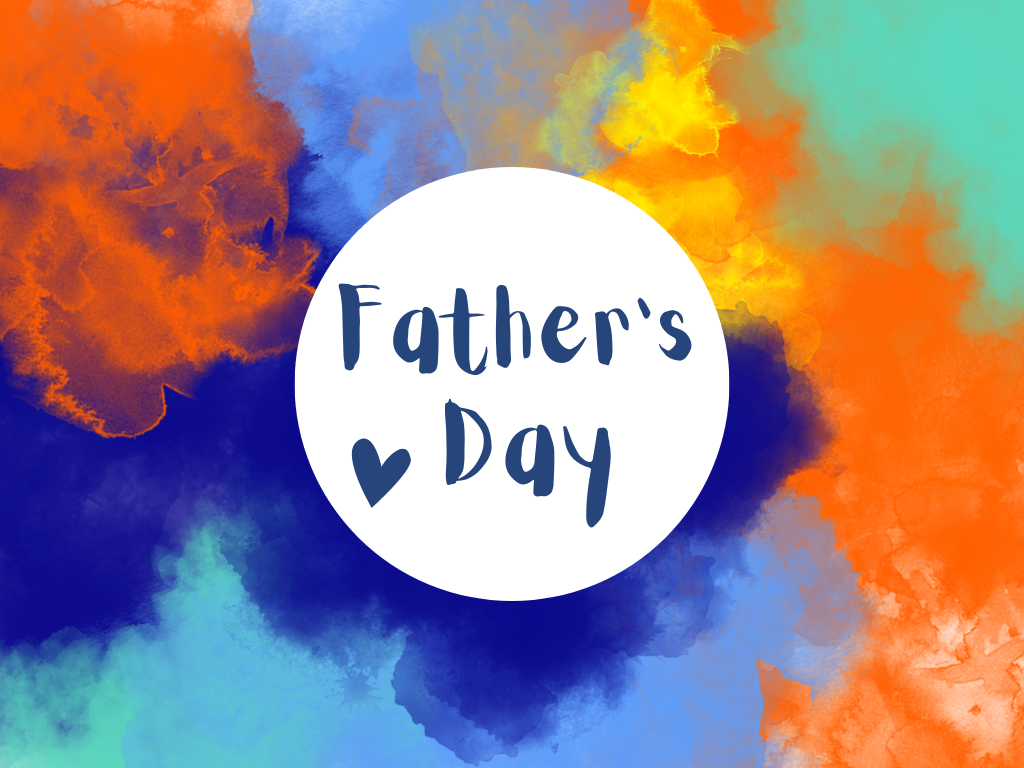 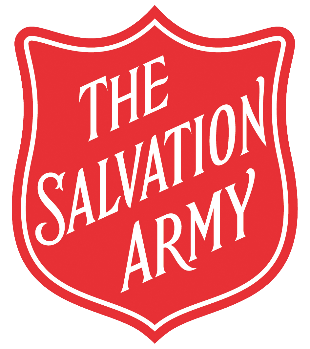 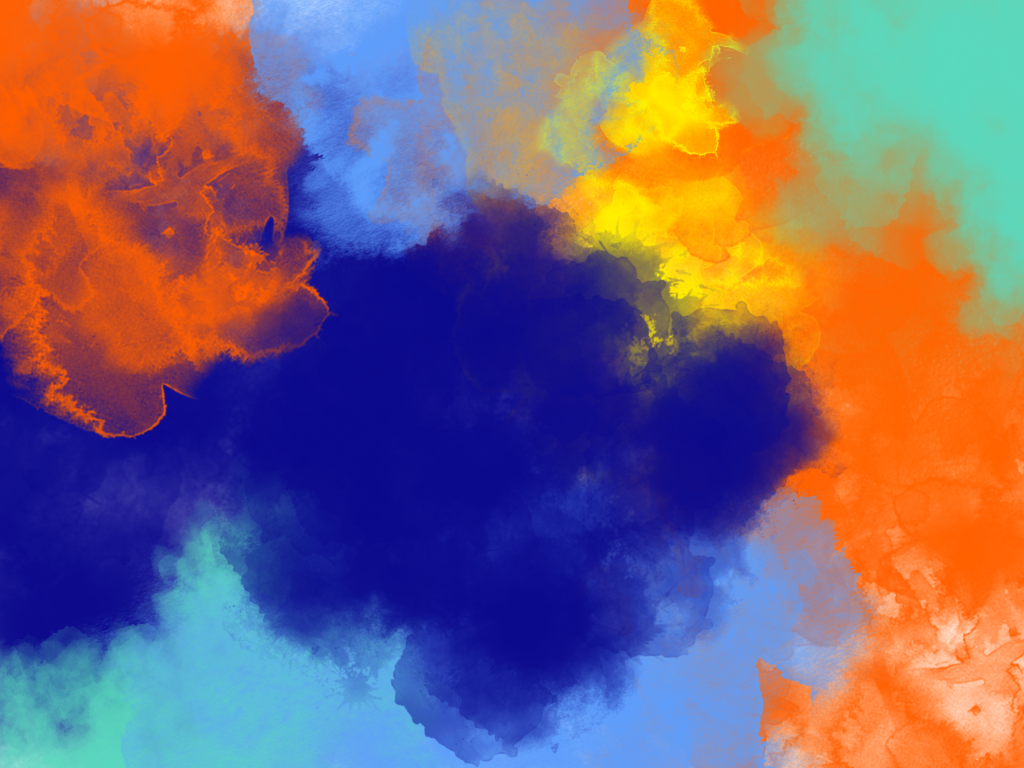 Add a heading
Add a heading
Add a subheading
Add a subheading